7
2
4
5
5
Урок математики1 класс
Вот звонок нам дал сигнал:Поработать час настал.Так что время не теряемИ работать начинаем
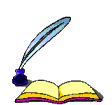 внимательными
старательными
активными
Из каких геометрических фигур состоит ракета?
А теперь посчитаем!
+2
+2
-1
-2
6
-2
-1
+2
+2
8
8
10
9
7
5
4
6
10,6,9,4,5,8,7,
3,2
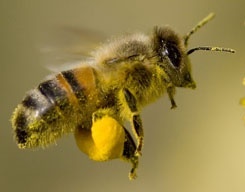 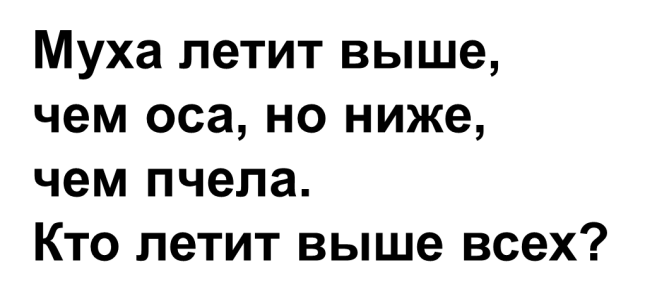 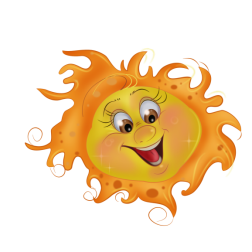 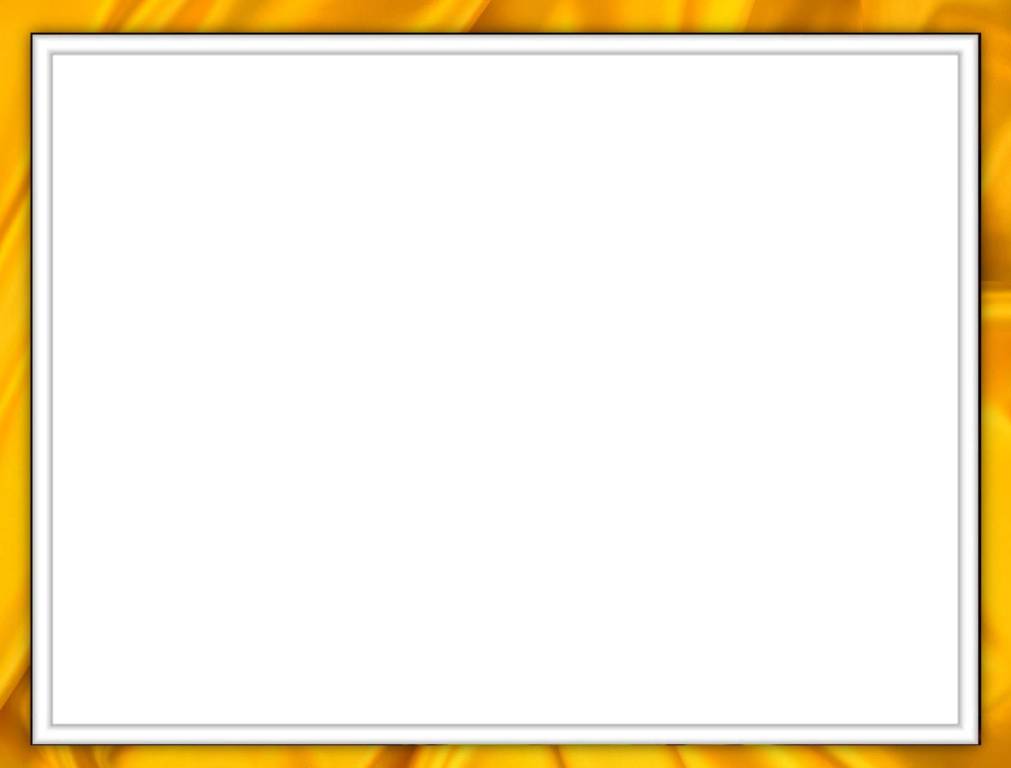 Раз, два, три, четыре, пять….
Вышли зайцы погулять.
Двое зайцев потерялись.
Сколько до дому добрались?
3
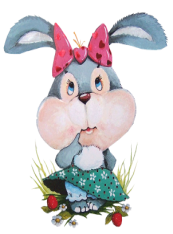 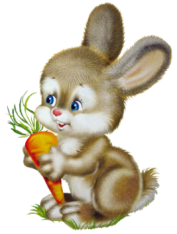 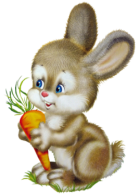 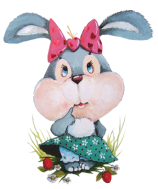 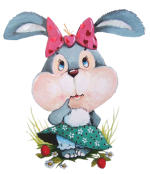 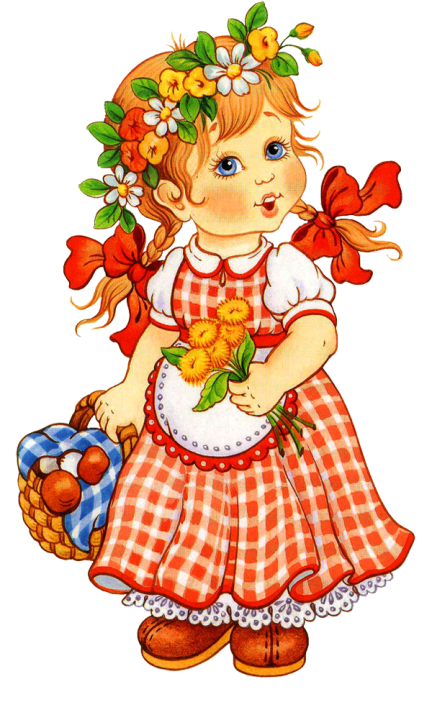 «Четыре  сыроежки,
           два рыжика
                          и груздь.
Собрала грибов я много,
А подсчитать боюсь!»
7
4
6
2
8
7
5
а
а
з
а
ч
д
задача
увеличение
уменьшение
7
2
4
5
5
Задачи на увеличение (уменьшение) на несколько единиц
УСЛОВИЕ
ВОПРОС
РЕШЕНИЕ
ОТВЕТ
В коробке было 7 мелков. Из коробки взяли 3 мелка. В коробке осталось 4 мелка.
В коробке были мелки. Из коробки взяли 3 мелка. 
Сколько мелков осталось в коробке? 
В коробке было 7 мелков. Из коробки взяли 2 мелка. Сколько мелков осталось в коробке?
1 в.
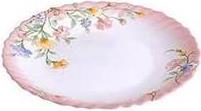 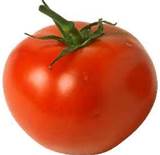 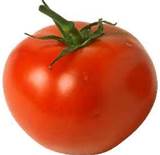 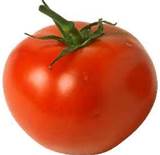 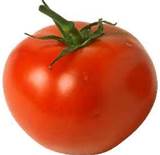 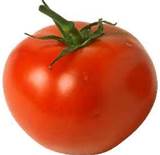 4 + 1 = 5
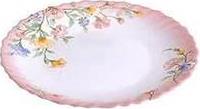 2 в.
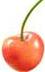 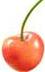 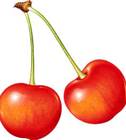 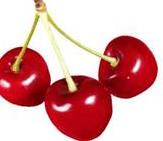 7 – 1 = 6
+
Что значит увеличить на…?
Что значит уменьшить на …?
_
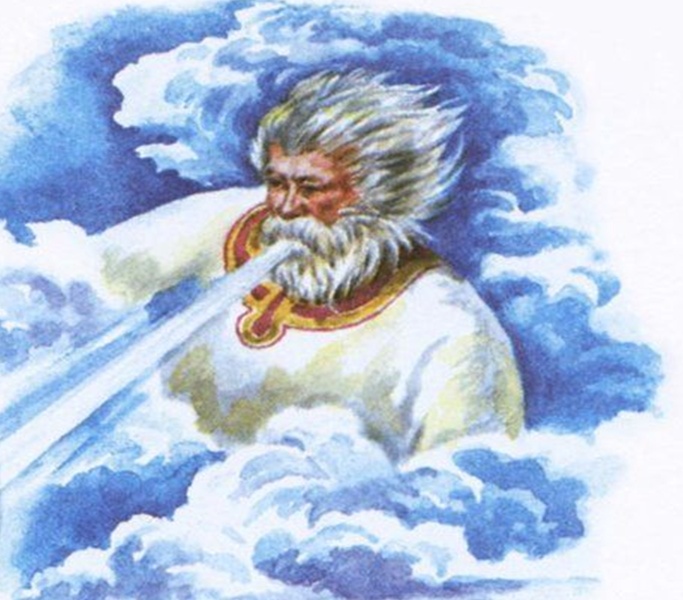 стояло
9 чашек,
Сколько
а стаканов
на 3 меньше..
стаканов
На полке
на полке?
На полке стояло 9 чашек,
а стаканов на 3 меньше.
Сколько стаканов на полке?
9 – 3 = 6
В классе 4 мальчика, а девочек на 2 
больше. Сколько девочек в классе?
4+2=6
На катке катались 4 мальчика, 
а девочек на 2 меньше.
Сколько девочек на катке?
4-2=2
На горке катались 4 мальчика.
К ним пришли ещё 2 девочки. 
Сколько детей на горке?
Назовите геометрические фигуры
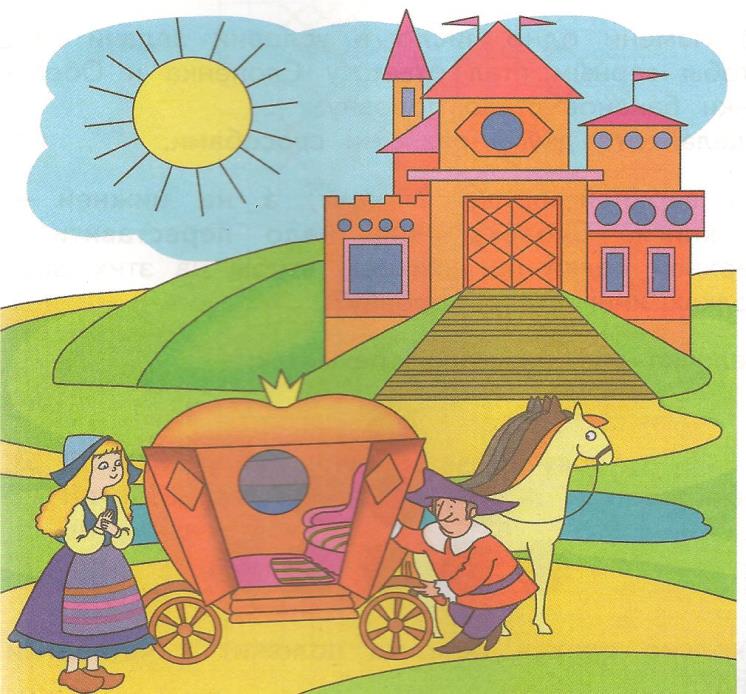 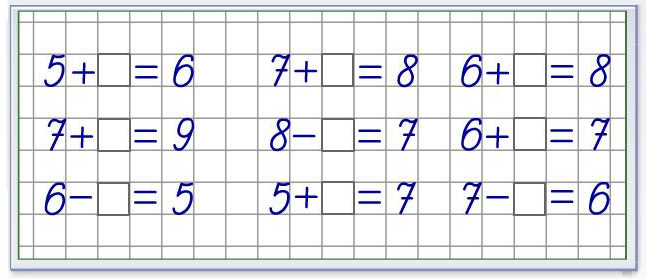 1
1
2
2
1
1
1
2
1
Королёв Сергей Павлович
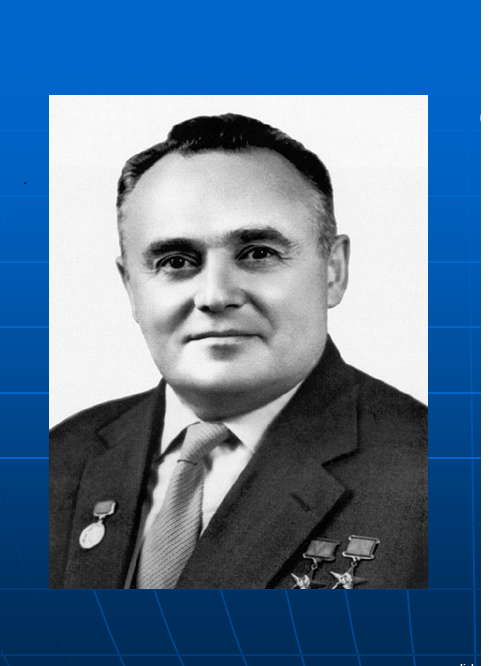 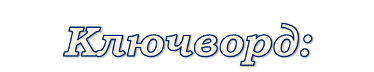 5
6
3
9
4
8
Д
М
Ы
Л
Ц
О
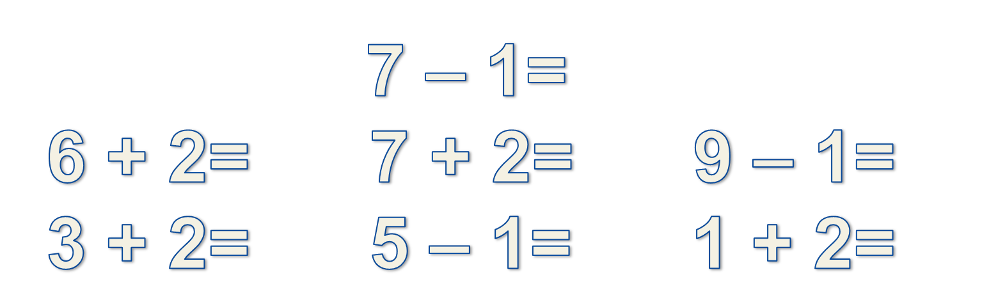 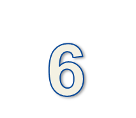 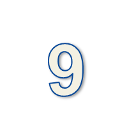 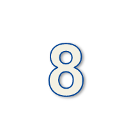 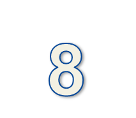 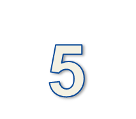 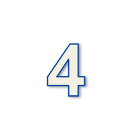 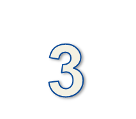 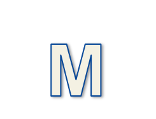 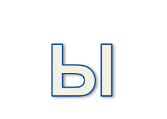 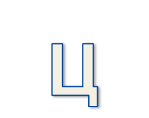 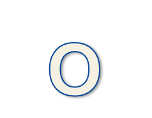 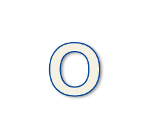 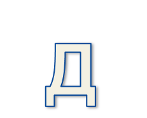 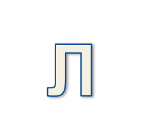 узнал(а)…
запомнил(а)…
повторил(а)…
Я сегодня
Мне понравилось на уроке…